Essential Question: 
What were the important characteristics of the civilizationsin Mesopotamia? 

Warm-Up Question:
Why was the Neolithic Revolution such a big deal?
Which of the 5 characteristics of civilizations do you think is most important?
River Valley Civilizations
The discovery of farming during the Neolithic Revolution allowed nomadic people to settle into civilizations
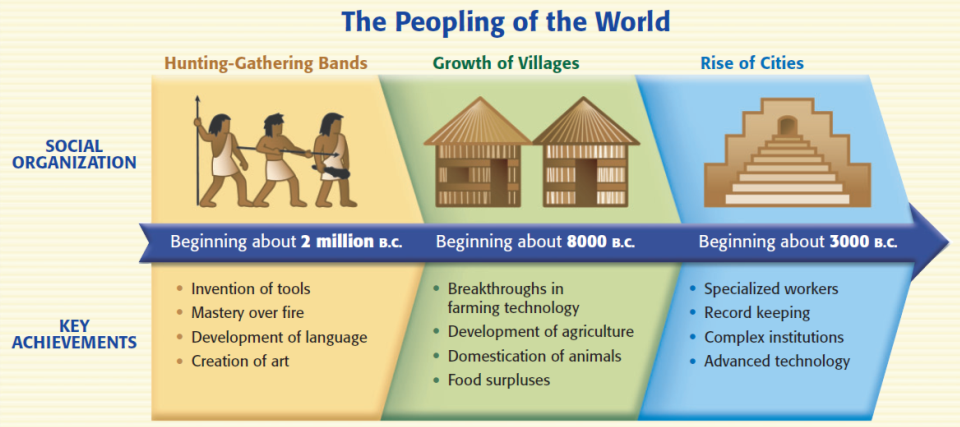 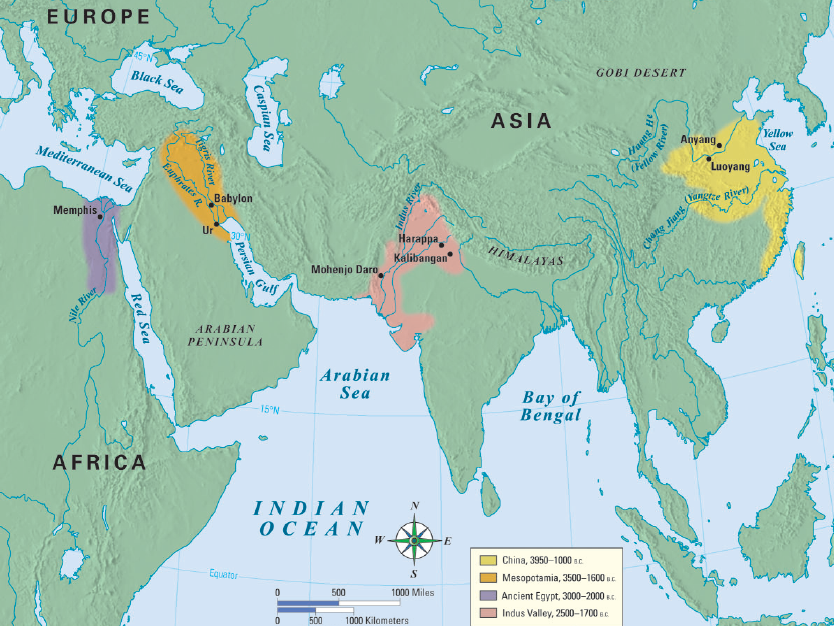 The world’s first civilizations all began in river valleys
The first civilization began in an area known as Mesopotamia
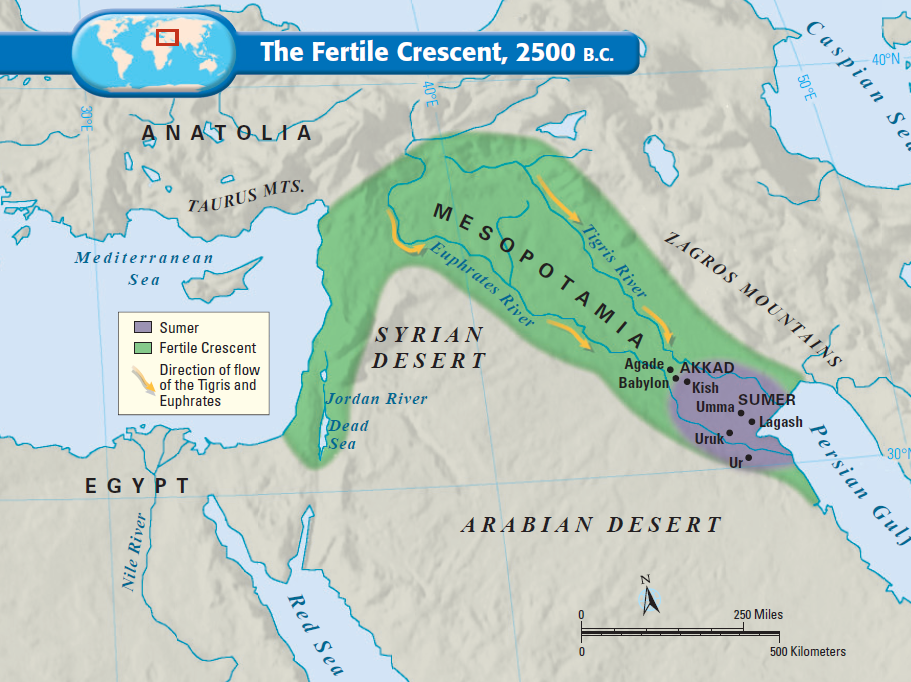 Mesopotamia means  “land between the rivers” & is often called the “Fertile Crescent” or as the “Cradle of Civilization”
The Tigris and Euphrates Rivers flooded once per year, leaving behind fertile soil ideal for farming
[Speaker Notes: River flooded unpredictably]
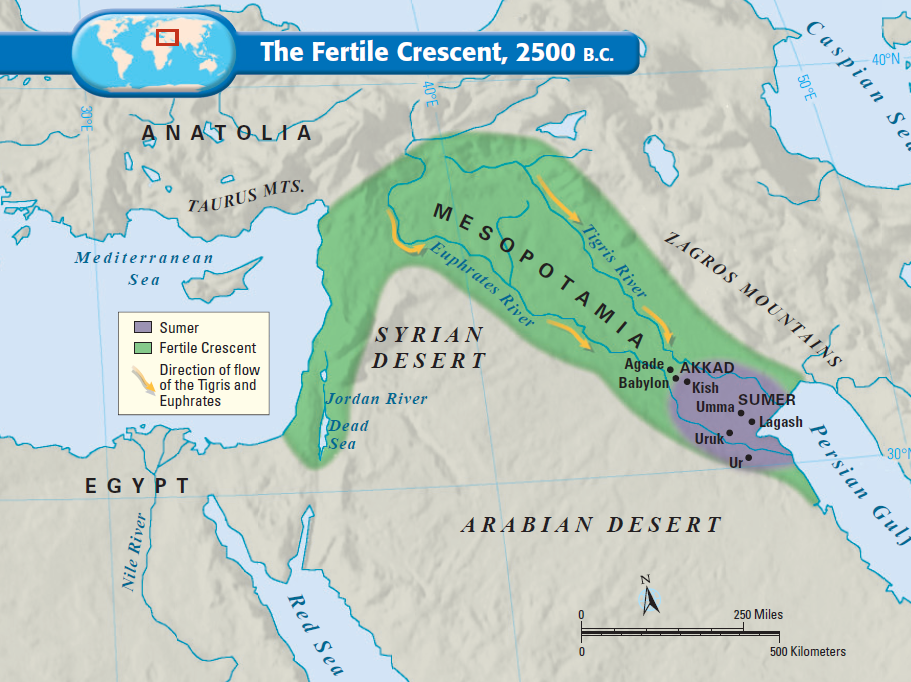 The first civilization developed in the Fertile Crescent: Sumer
But, surrounding deserts & the lack of natural barriers attracted outsiders to Mesopotamia made the Sumerians vulnerable to attack
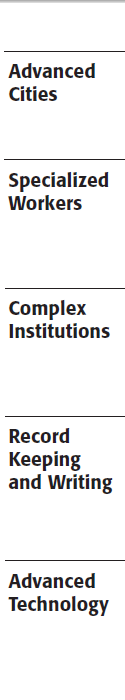 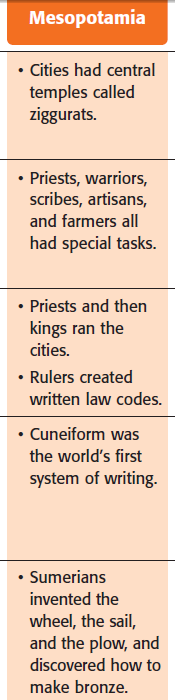 Lasting Contributions
Advanced cities:
Sumerian city-states were protected by high walls
At the city center was a temple called a ziggurat
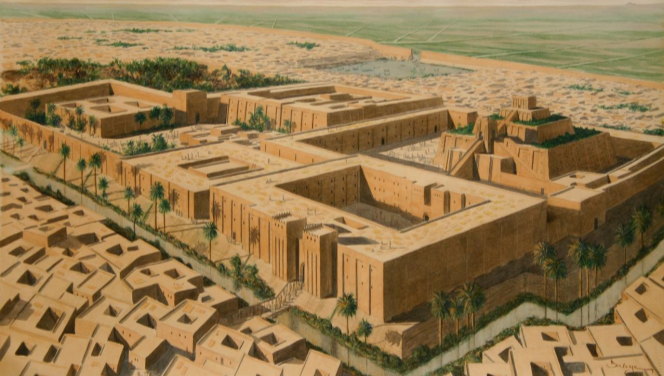 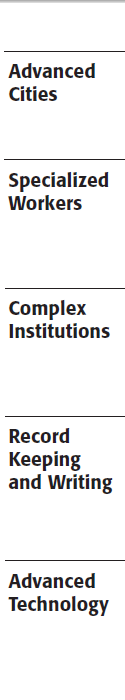 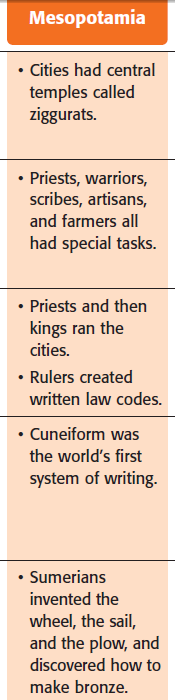 Lasting Contributions
Specialized Workers:
At the top of society were priests, and then kings

In the middle were skilled workers, like merchants 

At the bottom, were common farmers & slaves
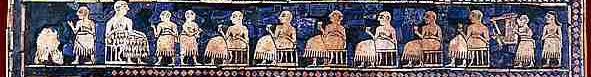 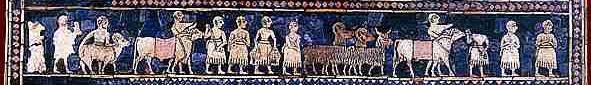 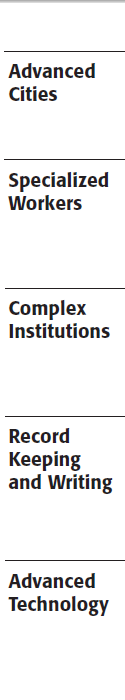 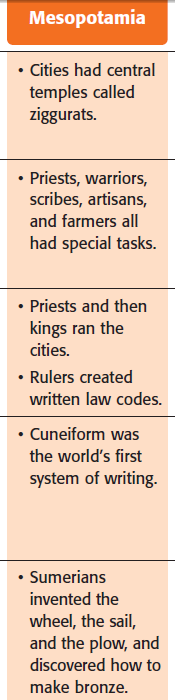 Lasting Contributions
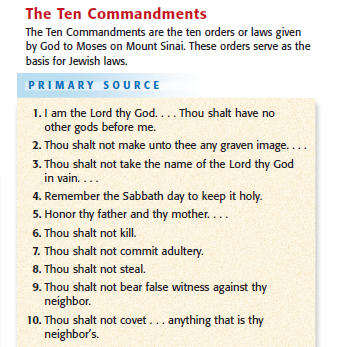 Religion:
Sumerians & Babylonians were polytheistic

The Hebrews in Palestine were the 1st monotheistic faith in history (Judaism)
The holy book of Judaism is the Torah; God gave Moses the Ten Commandments which serve as moral laws
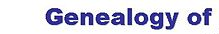 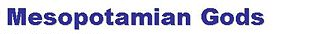 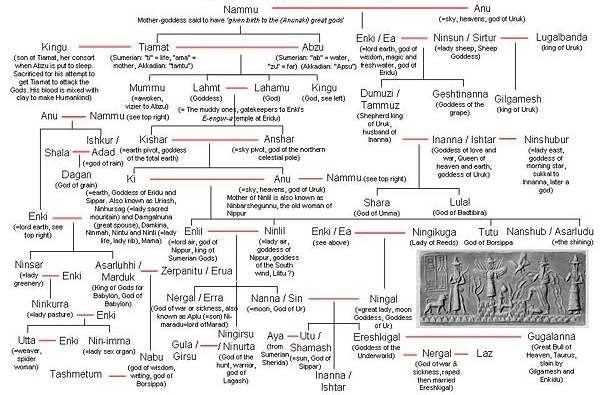 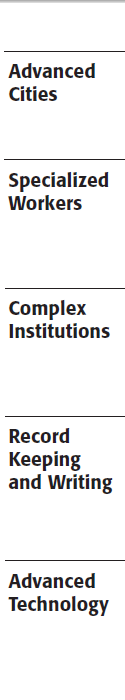 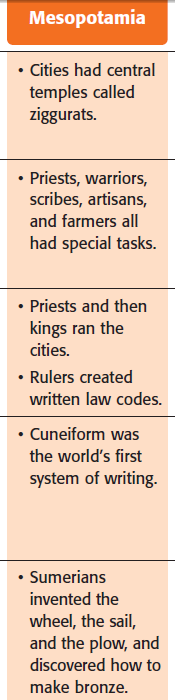 Lasting Contributions
Government:
Babylonian King Hammurabi created the first legal code
Hammurabi’s Code had 282 laws based on justice & retaliation (an eye for an eye)
The code had different punishments for the various levels of society
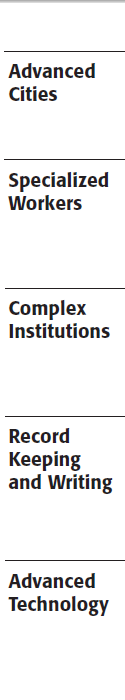 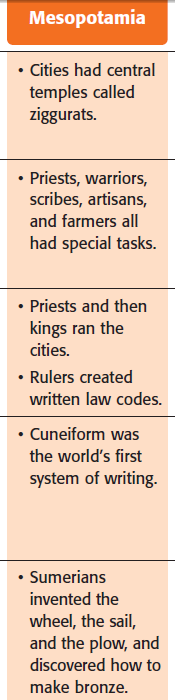 Lasting Contributions
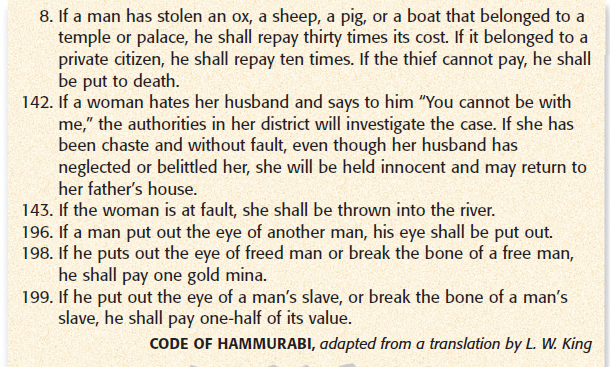 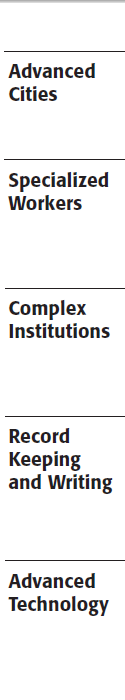 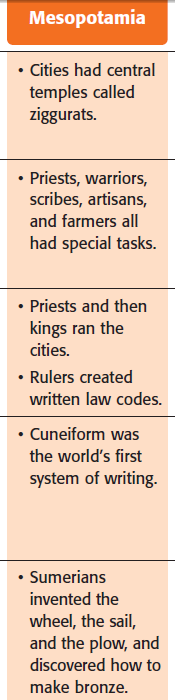 Lasting Contributions
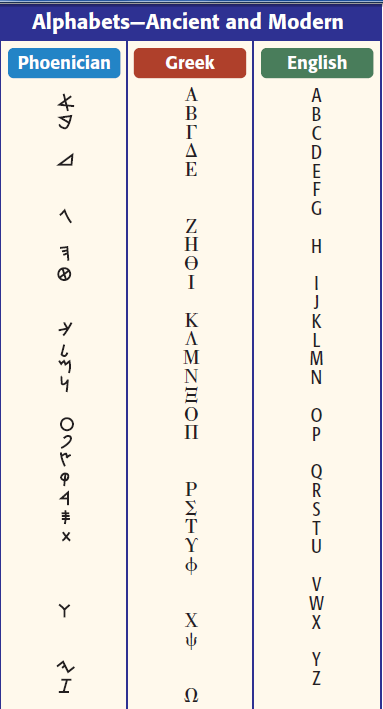 Writing:
Sumerians made the world’s 1st writing called cuneiform 
Phoenicians simplified cuneiform to a 22 letter alphabet
Phoenician merchants spread the alphabet throughout the Mediterranean world
The alphabet influenced Greek, Latin, & English
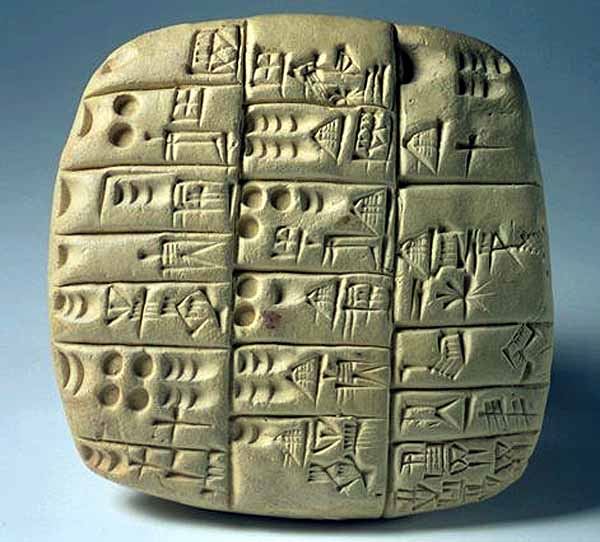 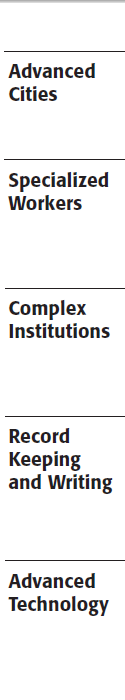 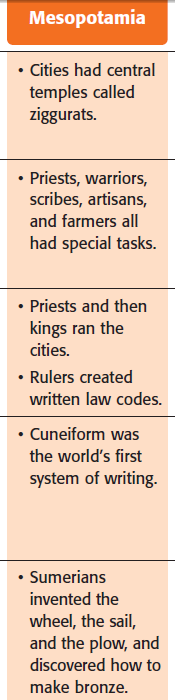 Lasting Contributions
Technology:
Sumerians inventions include the wheel, sail, plow, & bronze metalwork
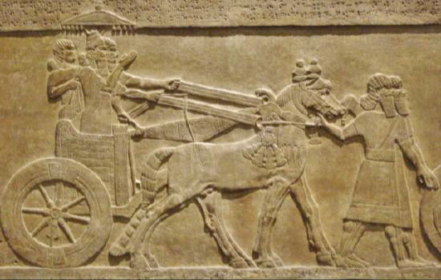 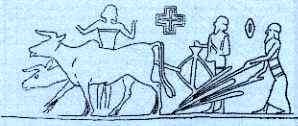 Closure Activity
Examine the following primary source documents and answer the questions.  Write a paragraph answering the following question (give evidence from the documents): Was Hammurabi’s Code just?